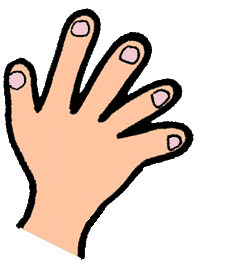 mō mō 
 摸 摸
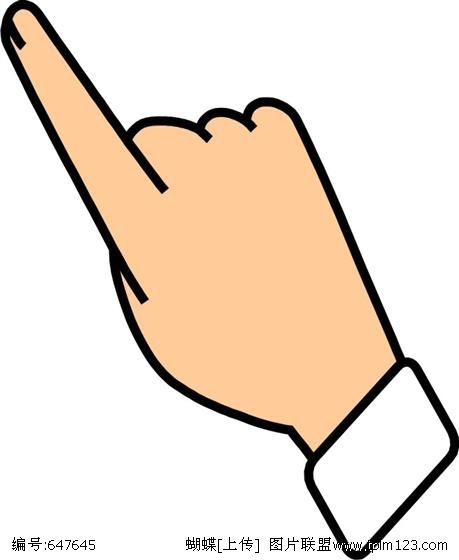 zhǐ zhǐ 
指 指
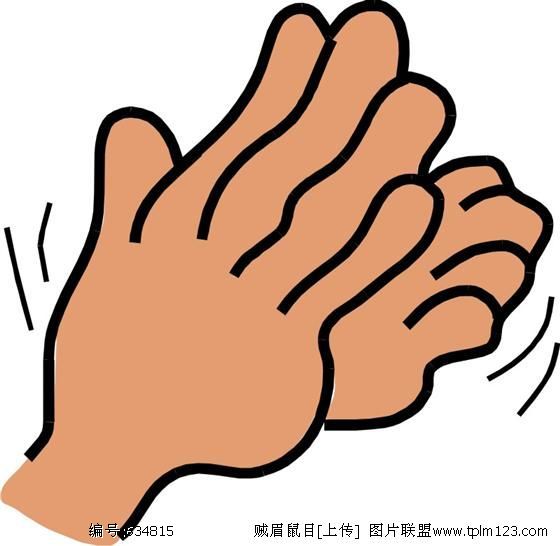 pāi pāi 
 拍 拍
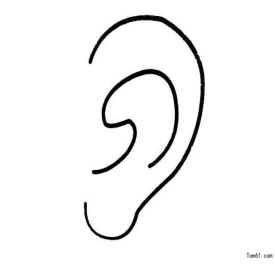 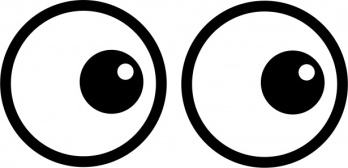 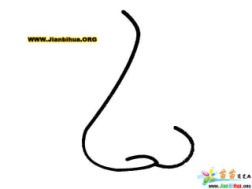 yǎn jīng 
眼 睛
bí   zi 
鼻 子
ěr duo 
耳 朵
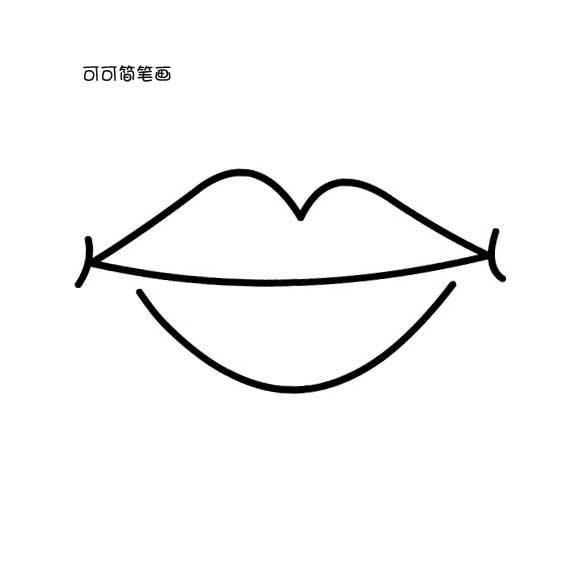 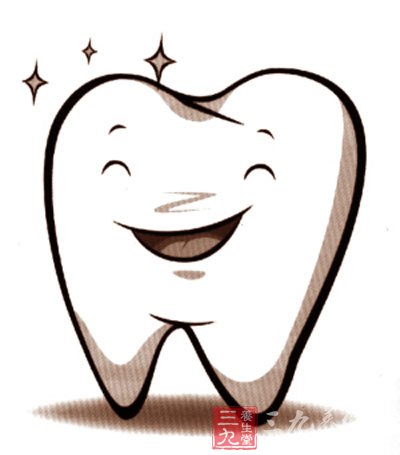 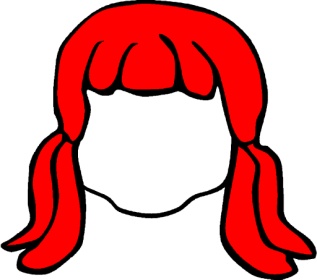 zuǐ ba 
嘴 巴
yá chǐ 
牙 齿
tóu fa 
头 发
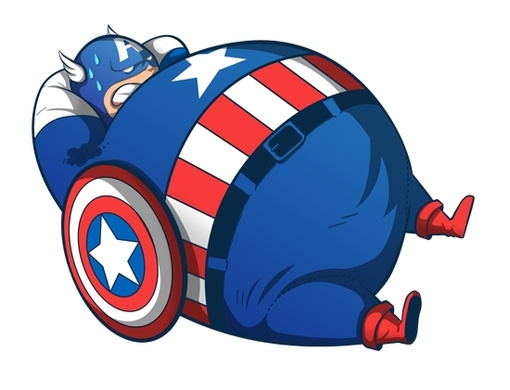 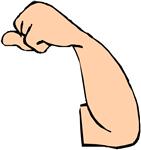 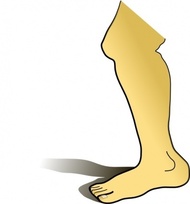 gē bo 
胳 膊
tuǐ 
腿
dù  zi 
肚 子
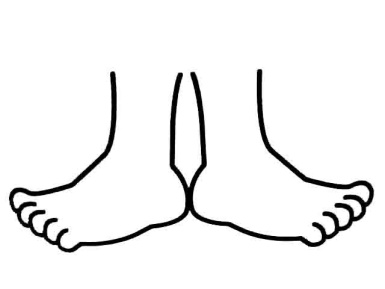 jiǎo  
脚
https://www.youtube.com/watch?v=Qm2FygadEEE
摸摸指指拍拍
nǐ  zěn me le
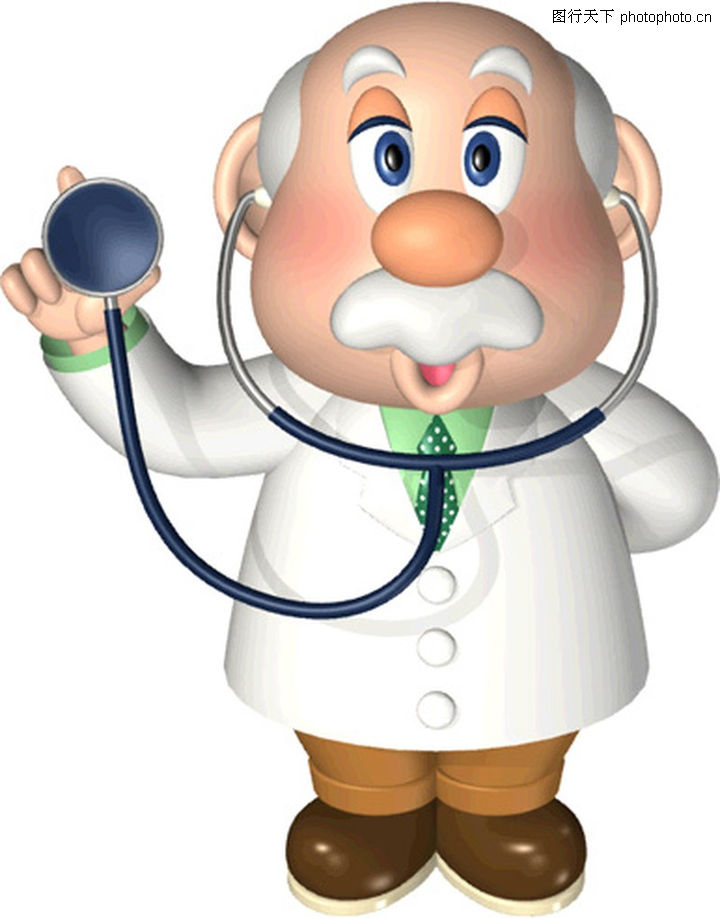 你怎么了？
Wǒ
téng
我______疼。
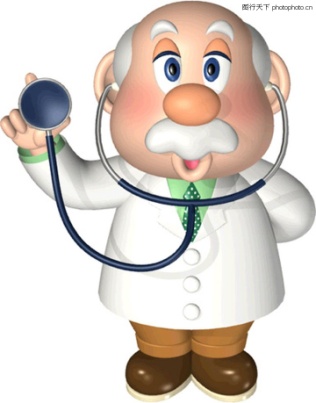 nǐ zěn me le 
你怎么了？
:
Wǒ
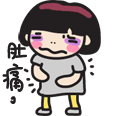 téng
:
我______疼。
肚子
（Belly）
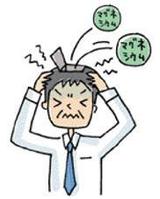 Wǒ
téng
:
我______疼。
头
（Head）
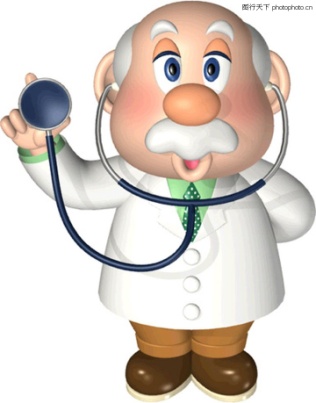 nǐ zěn me le 
你怎么了？
:
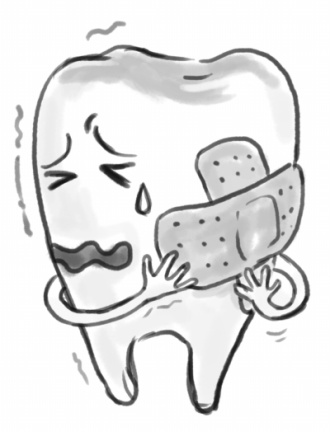 Wǒ
téng
:
我______疼。
牙齿
（Teeth）
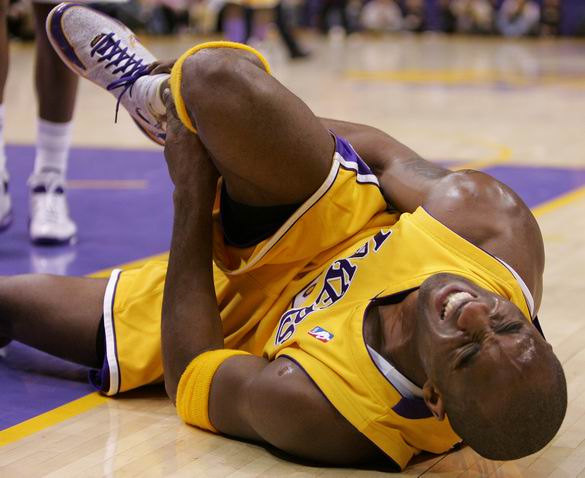 Wǒ
téng
:
我______疼。
腿
（Leg）
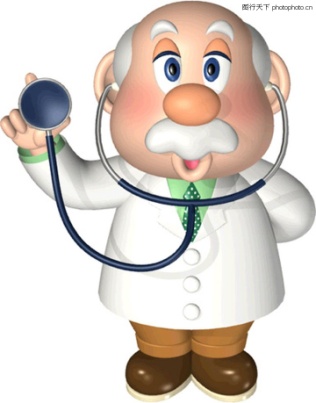 nǐ zěn me le 
你怎么了？
:
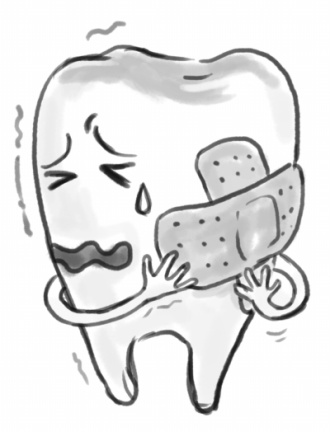 téng
Wǒ
:
我______疼。
牙齿
Ex:
（Teeth）
téng
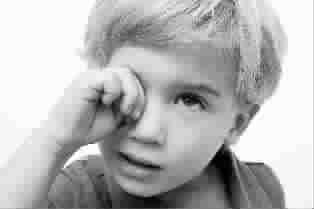 Wǒ
:
我______疼。
（Eye）
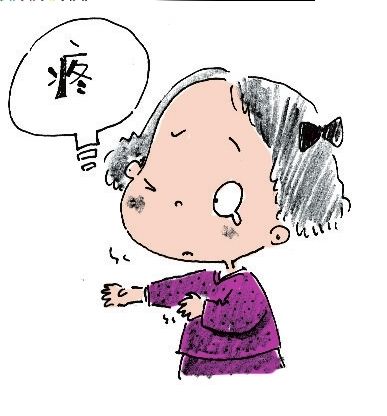 téng
Wǒ
:
___________。
（Arm）
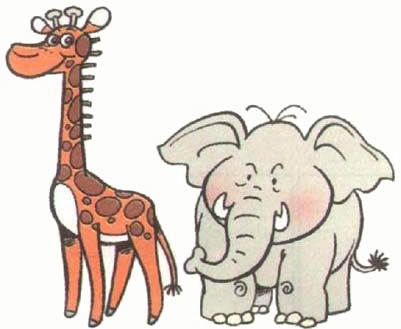 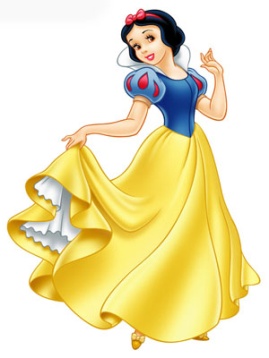 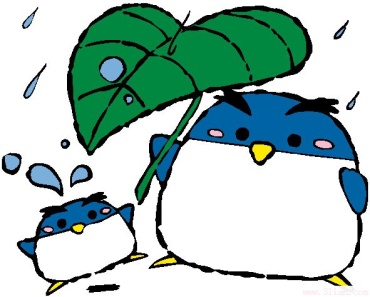 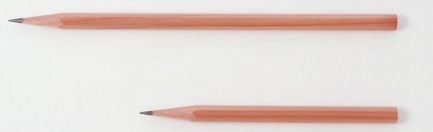 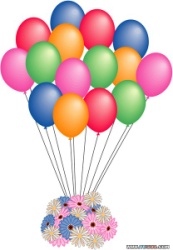 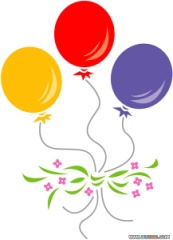 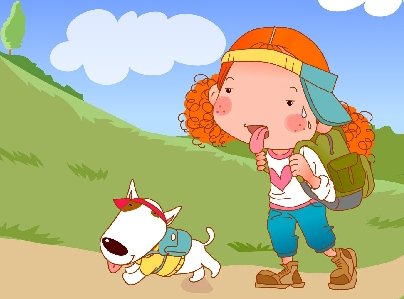 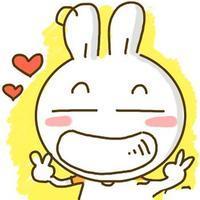 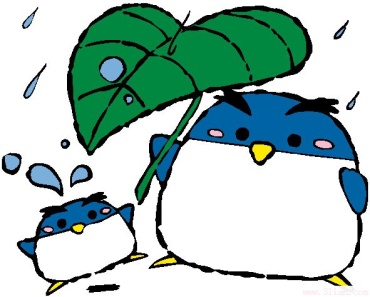 dà  
大
xiǎo   
小
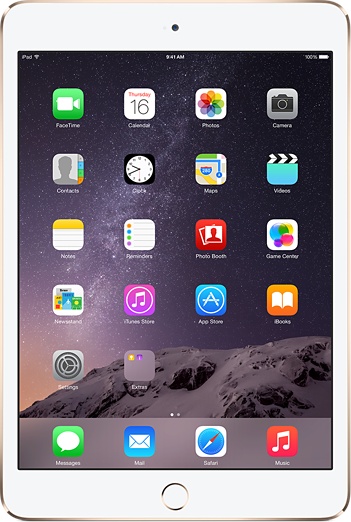 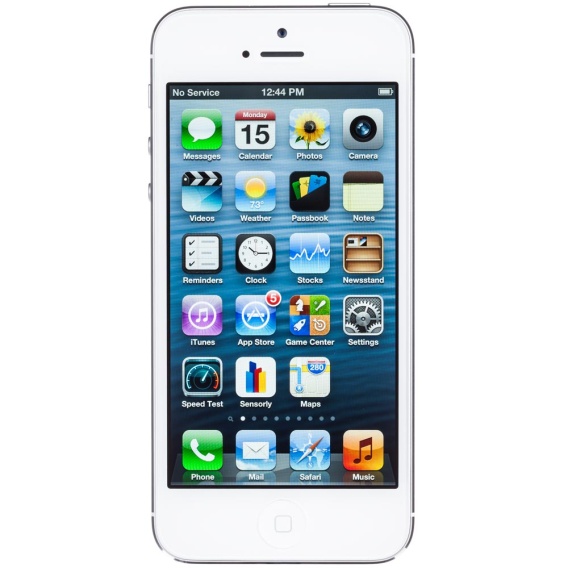 你觉得ipad和iphone 哪个大？哪个小?
我觉得_______大_________小。
ipad
iphone
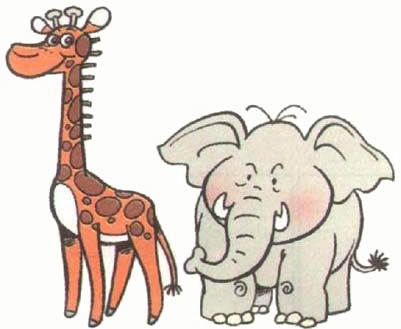 gāo 
高
ǎi  
矮
哥哥
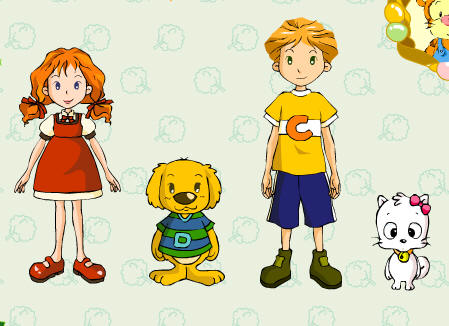 妹妹
小狗
小猫
你觉得妹妹和哥哥谁高？谁矮？
gāo
ǎi
我觉得______高_________矮。
妹妹
哥哥
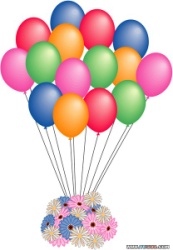 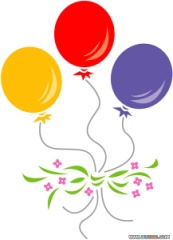 duō 
多
Shǎo  
少
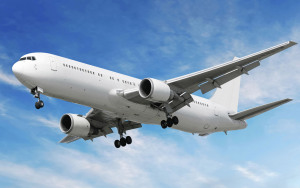 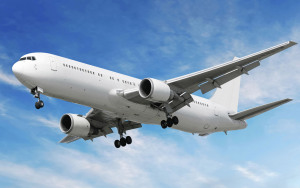 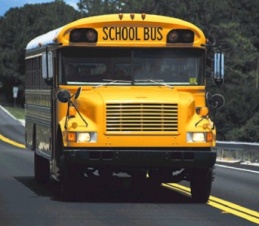 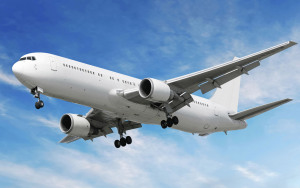 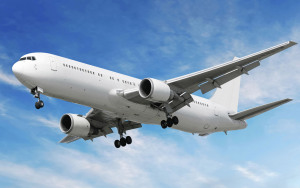 你觉得飞机和校车 哪个多？哪个少?
我觉得______多_________少。
飞机
校车
cháng 
  长
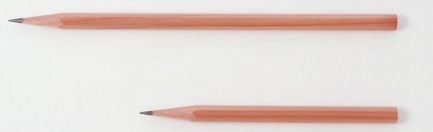 duǎn  
  短
Rapunzel
Merida
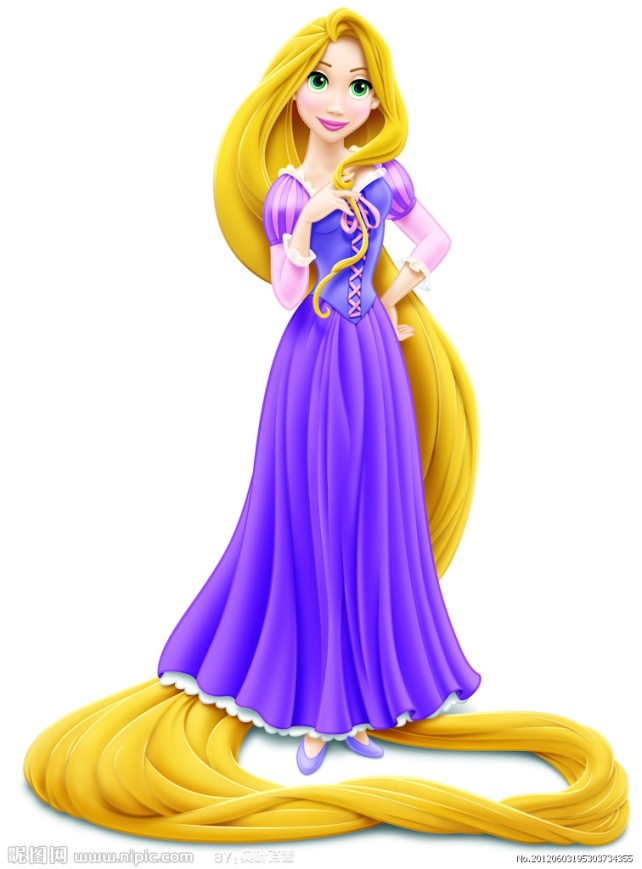 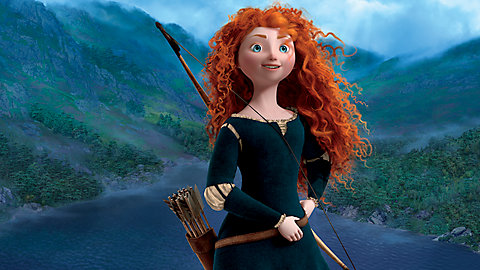 你觉得 Rapunzel 和 Merida 谁的头发长？谁的头发短？
我觉得______头发长_________头发短。
Rapunzel
Merida
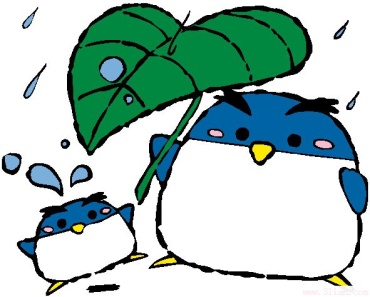 多 少
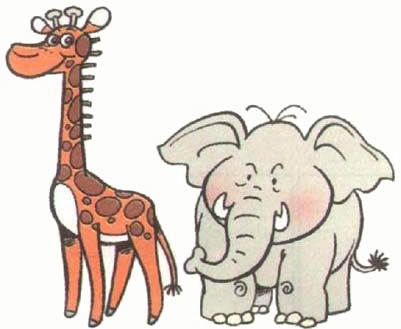 大 小
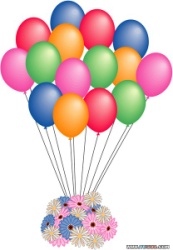 长 短
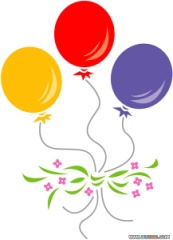 高 矮
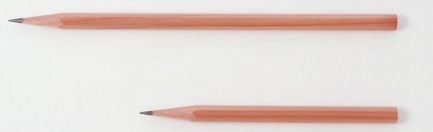